Higiene y seguridad en escaleras
Grupo N° 7
Garnero, Gastón Agustin 
Marin Ignacio
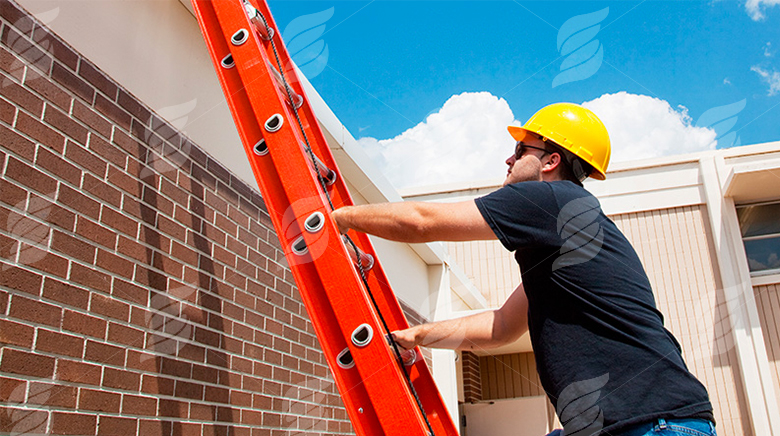 Objetivos
Identificar tipos de escaleras 

Familiarizarse con la normativa vigente

Tomar conciencia de los riesgos

Conocer la forma adecuada de utilización de las escaleras
Introducción
En la obra es habitual encontrarse con escaleras, siendo un elemento esencial para el desarrollo de la misma. Comercialmente, nos encontramos con infinidad de tipologías, por esta razón como profesional que hace uso de ellas o que se encuentra a cargo de trabajadores que las utilizan, es necesario conocer sobre los tipos existentes, sus ventajas, desventajas, riesgos y la normativa.
Definición
Elemento que le permite a las personas ascender y descender  de diferentes niveles. 
En el caso de las escaleras fijas, consta de planos horizontales sucesivos llamados escalones, formados por huellas, contrahuellas y descansos.
La escalera manual es un aparato portátil que consta de 2 piezas paralelas o ligeramente convergentes intercalada por peldaños.
Legislación argentina
Ley de higiene y seguridad 19.587
Decreto Nº 911/96
Art. 210 al 213 → ESCALERAS Y SUS PROTECCIONES 
Art. 214 → ESCALERAS DE MANO
Art. 215 → ESCALERAS DE DOS HOJAS
Art. 216 y 217 →ESCALERAS EXTENSIBLES
Art. 218 → ESCALERAS FIJAS VERTICALES
Art. 219 → ESCALERAS ESTRUCTURALES TEMPORARIAS
Art. 220 → ESCALERAS TELESCOPICAS MECANICAS
Decreto 351/79 (Anexo VII)
Escaleras de mano 
Escaleras principales
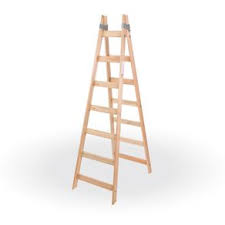 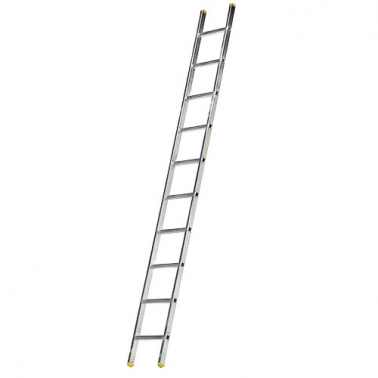 Clasificación
POR SU MATERIAL 
-Madera
-Aluminio
-Acero
-Fibra de Vidrio
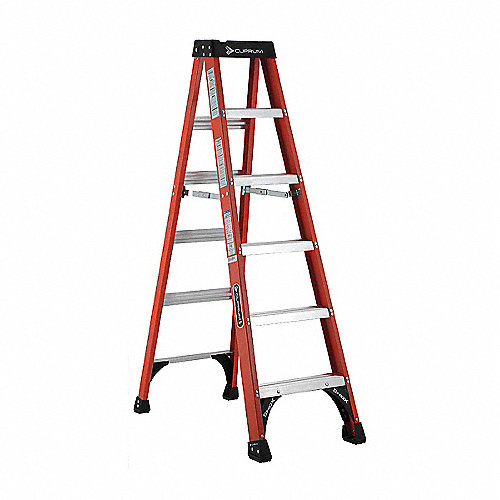 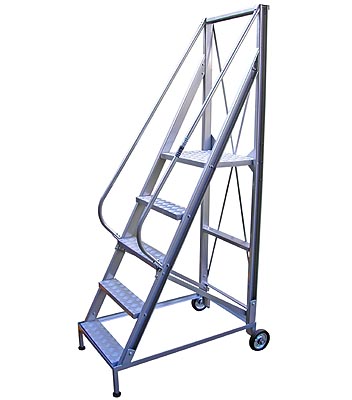 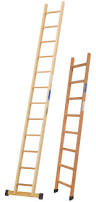 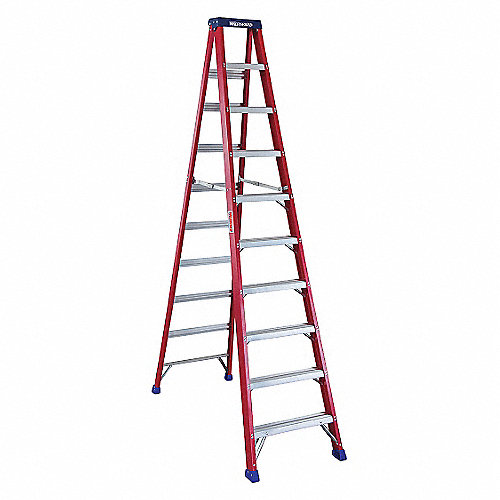 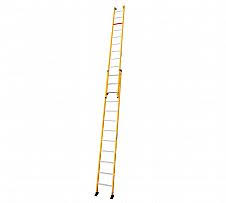 CLASIFICACIÓN
POR SU MOVILIDAD
MOVILES
-De mano
-De dos Hojas 
-Extensibles
FIJAS
-Separadas
-Integradas
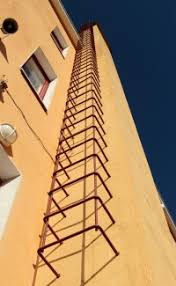 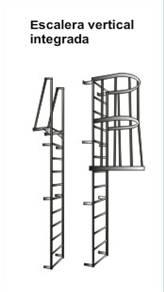 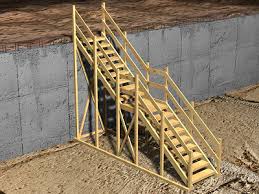 CLASIFICACIÓN
POR SU TIEMPO DE USO
-Estructuras Temporarias
-De corto uso
-De uso indefinido 
POR SU MECANISMO DE ACCION
-Telescópicas Mecánicas
-Manuales
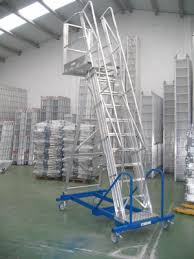 clasificación
clasificación
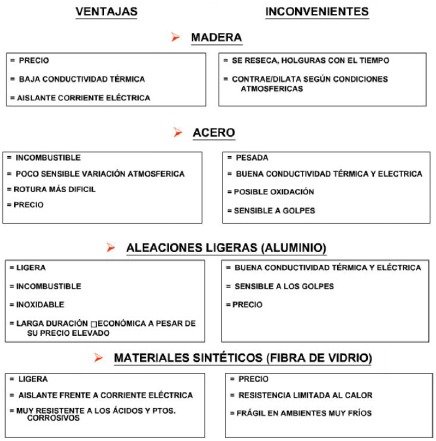 ESCALERAS MÓVILES
DOS HOJAS
Decreto 911 – Art. 215
DE MANO
Decreto 911 – Art. 214
Decreto 351 – Anexo VII
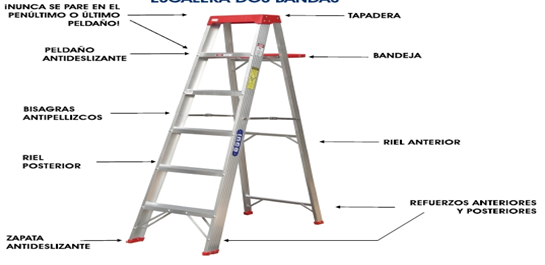 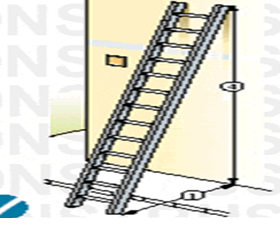 EXTENSIBLES
Decreto 911 – Art. 216 y 217
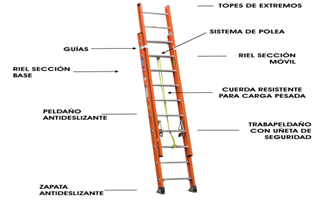 Escaleras de mano(Art.214)
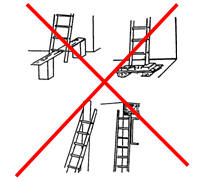 Igual espaciamiento entre peldaños, 30cm máximo.
La escalera de una hoja debe sobrepasar en UN METRO (1m) el lugar donde se apoya. 
Se deben apoyar sobre un plano firme y nivelado.
Subida y bajada de frente, con las manos libres
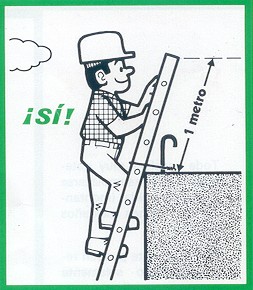 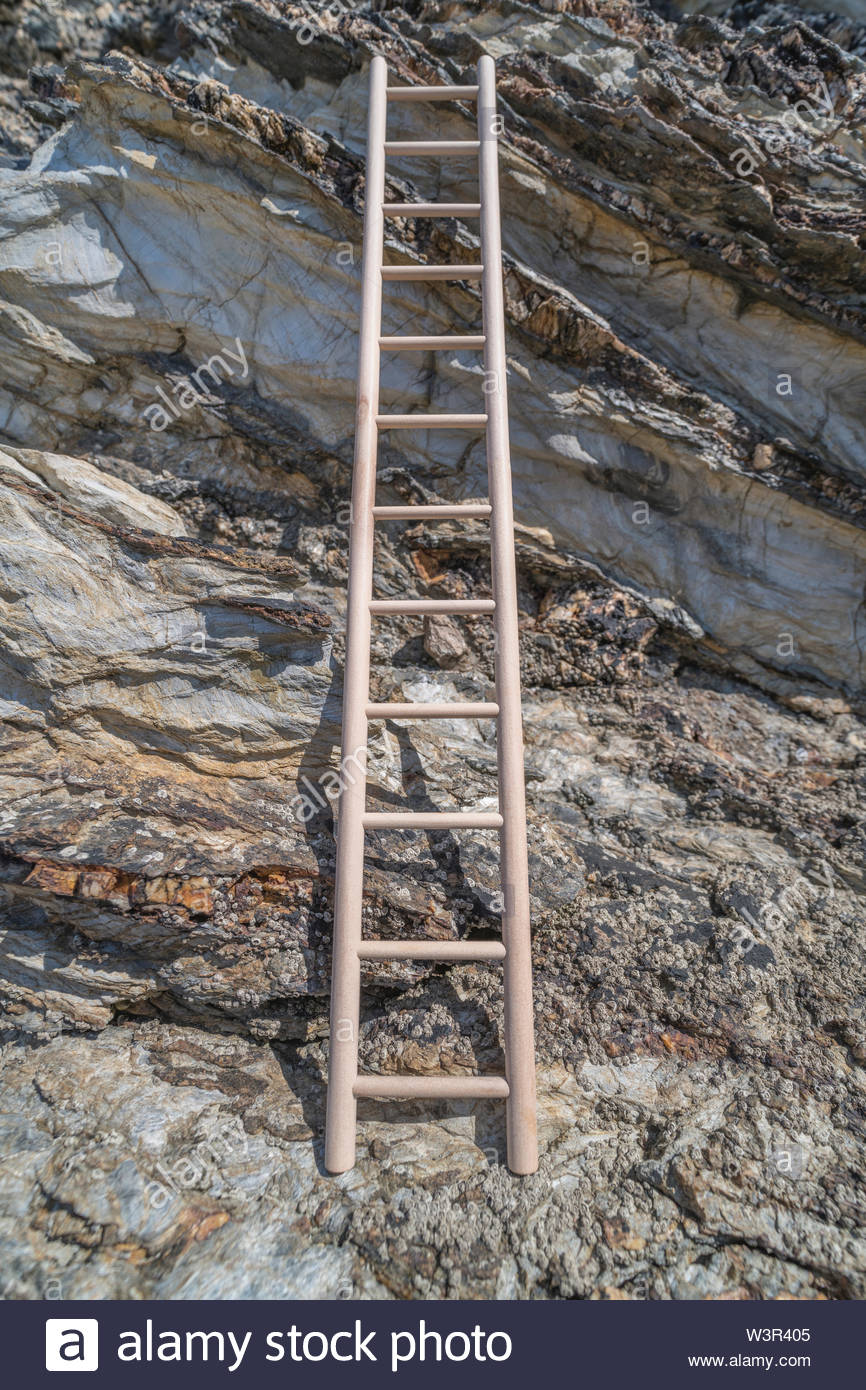 DETERMINACIÓN DE LA LONGITUD
La escalera debe ofrecer en todas las posiciones de uso, un apoyo a manos y pies, para que en caso de realizar un trabajo sobre esta , deberá ver como mínimo 4 escalones libres por encima de la posición de pies.
No  se usaran escaleras de mano de 5 mts de longitud.
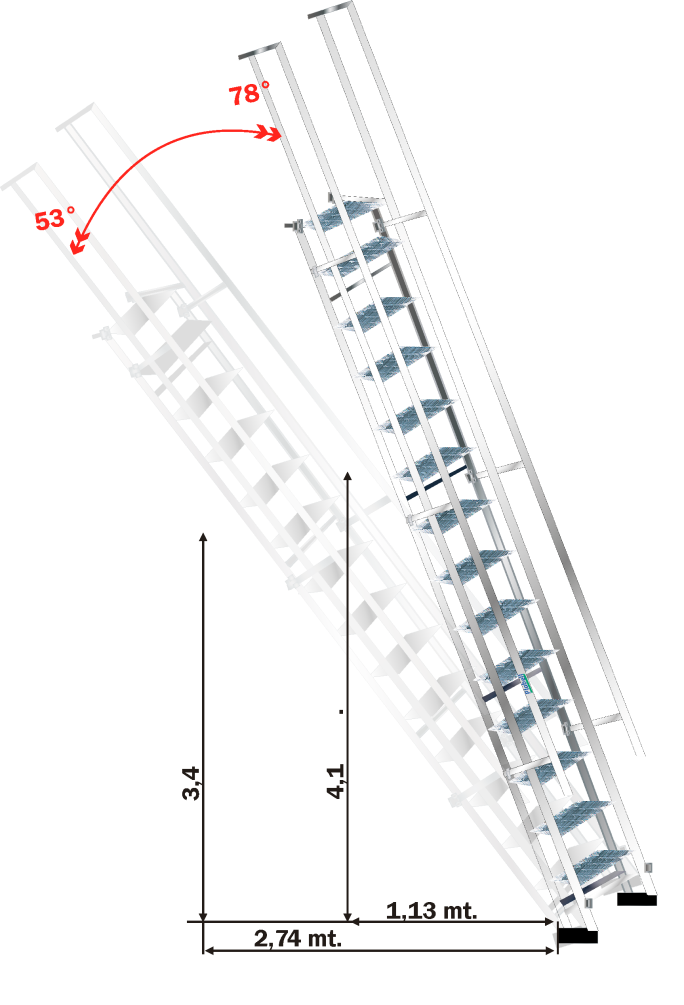 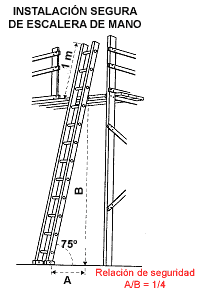 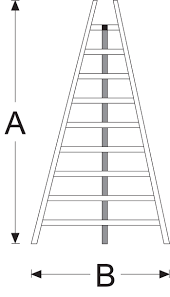 Escaleras de dos hojas(art.215)
Seis metros (6m) de altura máxima.
Estabilidad y rigidez.
Abertura de hojas limitada por un sistema eficaz.
Largueros unidos en parte superior mediante bisagras u otro medio que brinde la resistencia adecuada a esfuerzos.
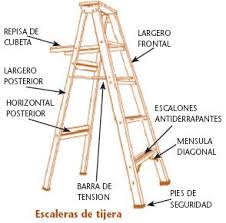 Escaleras extensibles(art.216,art217)
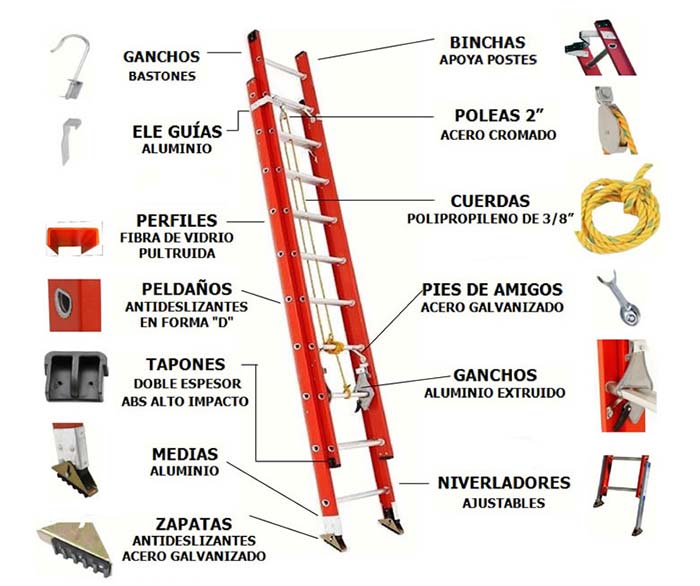 Deben estar equipadas con dispositivos de enclavamiento y correderas para alargar, acortar y enclavar en cualquier posición.
Mínima superposición de tramos, UN METRO (1m).
Los cables, cuerdas o cabos deben estar correctamente amarrados y contar con dispositivos de seguridad por posibles desplazamientos accidentales.
Escaleras fijas verticales(art.218)
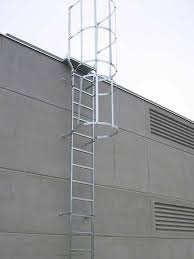 La distancia mínima entre los dos largueros debe ser de CUARENTA Y CINCO CENTIMETROS (45 cm.).
 El espacio mínimo libre detrás de los peldaños debe ser de QUINCE CENTIMETROS (15 cm.). 
No debe haber obstrucción alguna en un espacio libre mínimo de SETENTA Y CINCO CENTIMETROS (75 cm.) delante de la escalera. 
Deben estar fijadas sólidamente mediante sistema eficaz.
Escaleras fijas verticales(art.218)
Separadas
 Escalera que consta de escalones o abrazaderas encajados en largueros laterales unidos totalmente o por tramos, que van desde los largueros laterales a la estructura, por ej. torres de comunicación o tanques verticales .
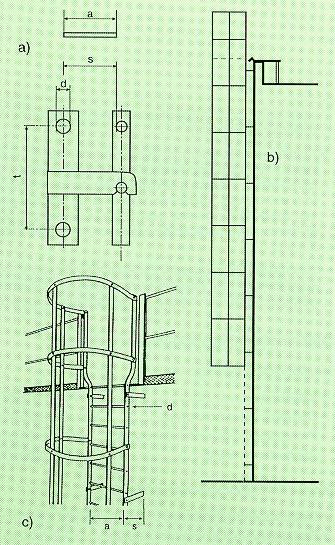 Integradas
Sobre una superficie vertical y consta de una serie de escalones permanentemente sujetos a la estructura
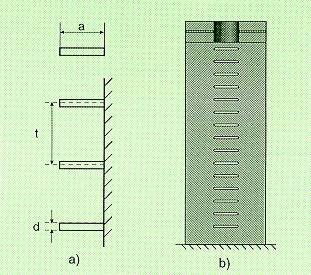 Escaleras estructurales temporarias(art.219)
Deben soportar sin peligro las cargas previstas.
 Ancho libre mínimo de SESENTA CENTIMETROS (60 cm).
Cuando tengan más de un metro (1 m.) de altura deben estar provistas en los lados abiertos de barandas, de un pasamanos, o cuerda apropiada que cumpla ese fin, de DOS (2) pasamanos si su ancho excede UNO CON VEINTE METROS (1,20 m).
 Deben tener una alzada máxima de VEINTE CENTIMETROS (20 cm.) y una pedada mínima de VEINTICINCO CENTIMETROS (25 cm.).
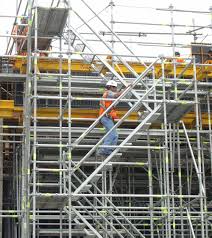 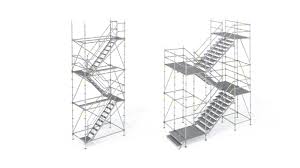 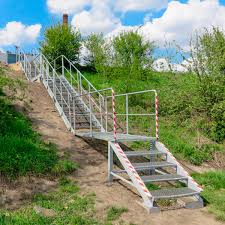 Escaleras telescópicas mecánicas(art.220)
Deben estar equipadas con una plataforma de trabajo con barandas y zócalos, o con una jaula o malla de alambre de acero resistente. 
Cuando estén montadas sobre elementos móviles, su desplazamiento se efectuará cuando no haya ninguna persona sobre ella.
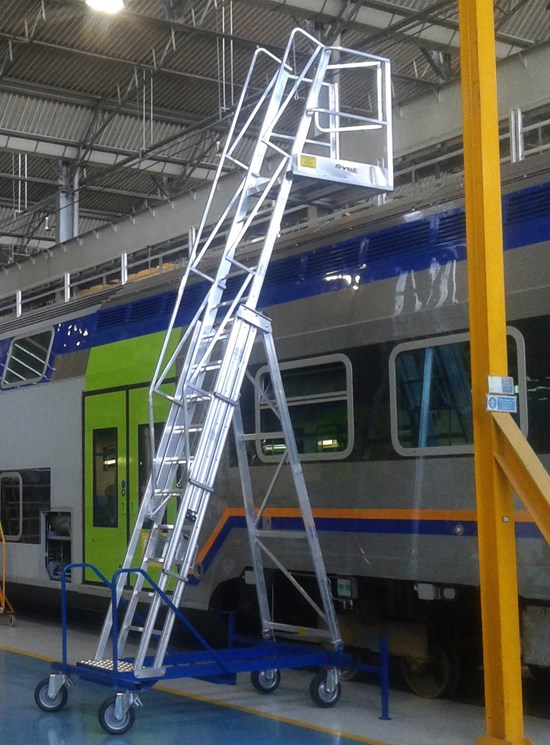 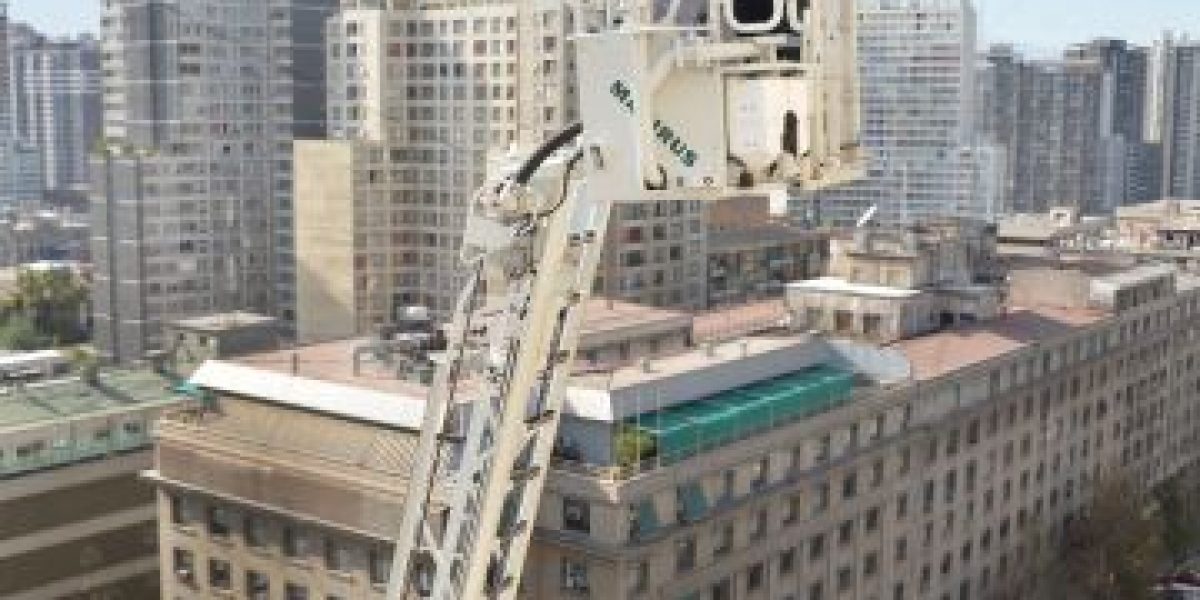 Escaleras fijas (DECRETO 351/79-ANEXO VII)
Tienen la función del tránsito peatonal vertical. Constituyen los caminos principales de intercomunicación de plantas.
Se proyectará con superposiciones de tramo, preferentemente iguales o semejantes para cada piso, de modo de obtener una caja de escaleras regular extendida verticalmente a través de todos los pisos sobreelevado.
Su acceso será fácil y franco a través de lugares comunes de paso.
Serán preferentemente accesibles desde el vestíbulo central de cada piso.
Escaleras fijas (código de edificación)
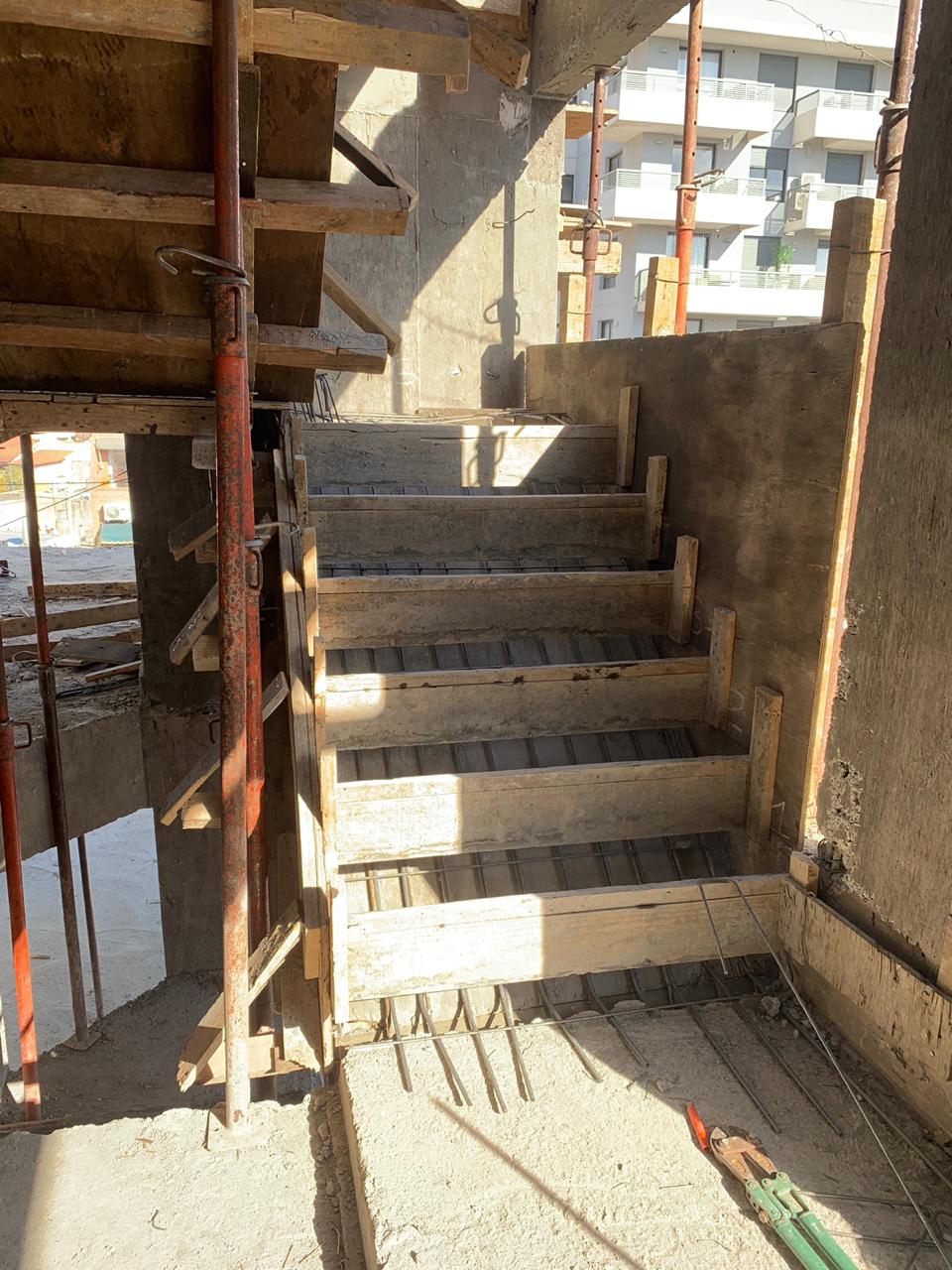 Una Escalera fija tendrá las siguientes características:a) Tramos: No más de 21 escalones seguidos, entre descansos.b) Linea de huella y contrahuella de escalones: Las pedadas y los descansos de una escalera se medirán, sobre la linea de huella, la cual correrá paralela al limón interior, a una distancia de éste igual a la mitad del ancho de la escalera, sin rebasar 0.60m.
Escaleras fijas (código de edificación)
Las medidas de todos los escalones de un mismo tramo serán, sobre la línea de huella, iguales entre si y responderán a la siguiente fórmula:
2A+ P =0.60m. a 0.63m.

Donde:A = (contrahuella), no será mayor que 0.18 m.P = (huella), no será mayor que 0.26 m.
Los descansos tendrán un desarrollo no inferior a las ¾ partes del ancho de la escalera, sin obligación de rebasar 1.10 m.
Las partes de una escalera que no sean rectas, tendrán el radio de la proyección horizontal del limón interior igual o mayor a 0.25 m.
Escaleras fijas (código de edificación)
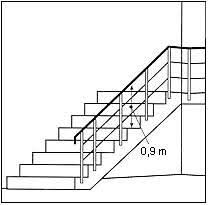 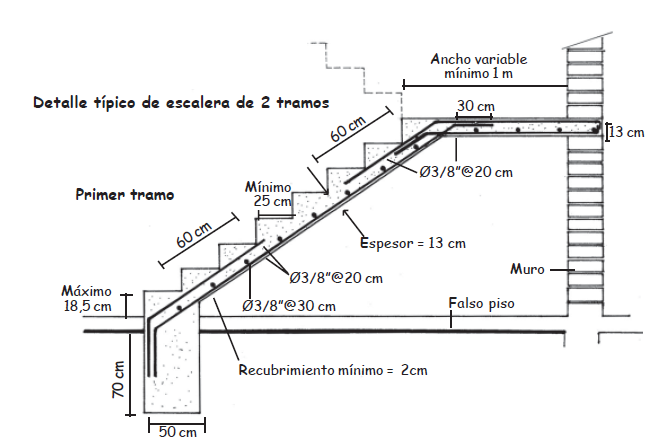 Correcta señalización(indicar ingreso, egreso, niveles)
Iluminación y ventilación
Muros y puertas resistentes al fuego
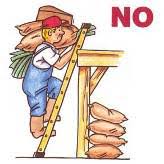 Disposiciones reglamentarias
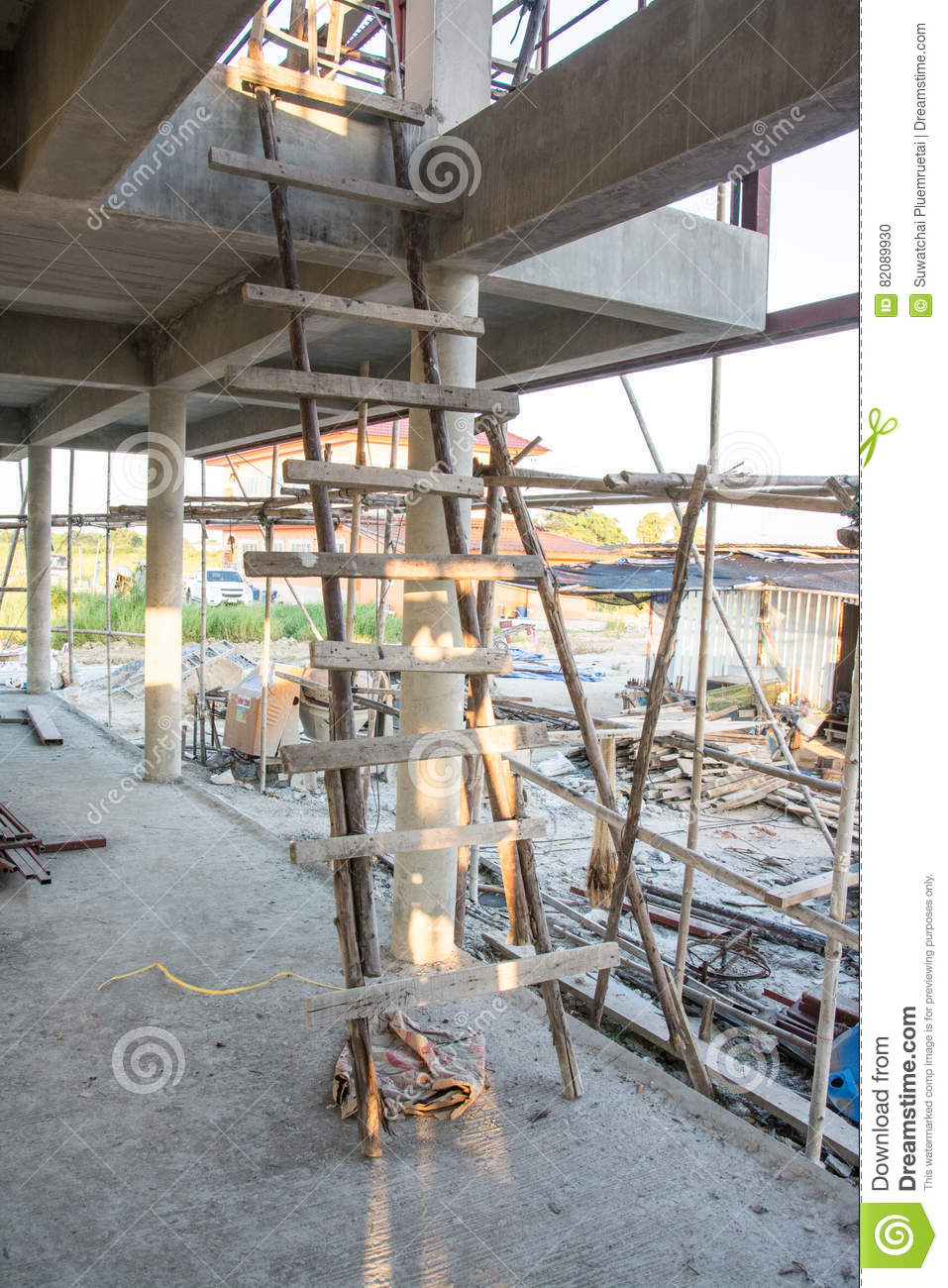 Verificación del estado de conservación.
Las escaleras móviles se utilizan para el ascenso y descenso.
El trabajador se asirá con las dos manos.
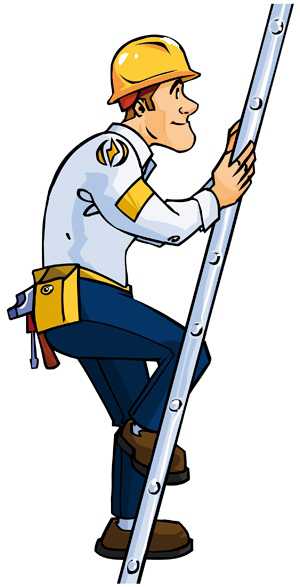 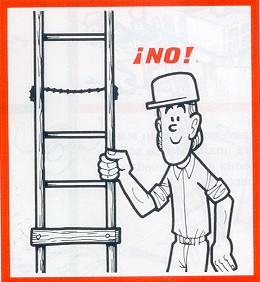 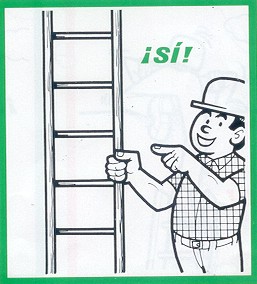 Disposiciones reglamentarias
Si la misma lleva a una elevación mayor a los 6 metros debe estar provista con uno o varios descansos.
Las escaleras de madera no se deben pintar.
Las escaleras metálicas deben estar protegidas contra la corrosión.
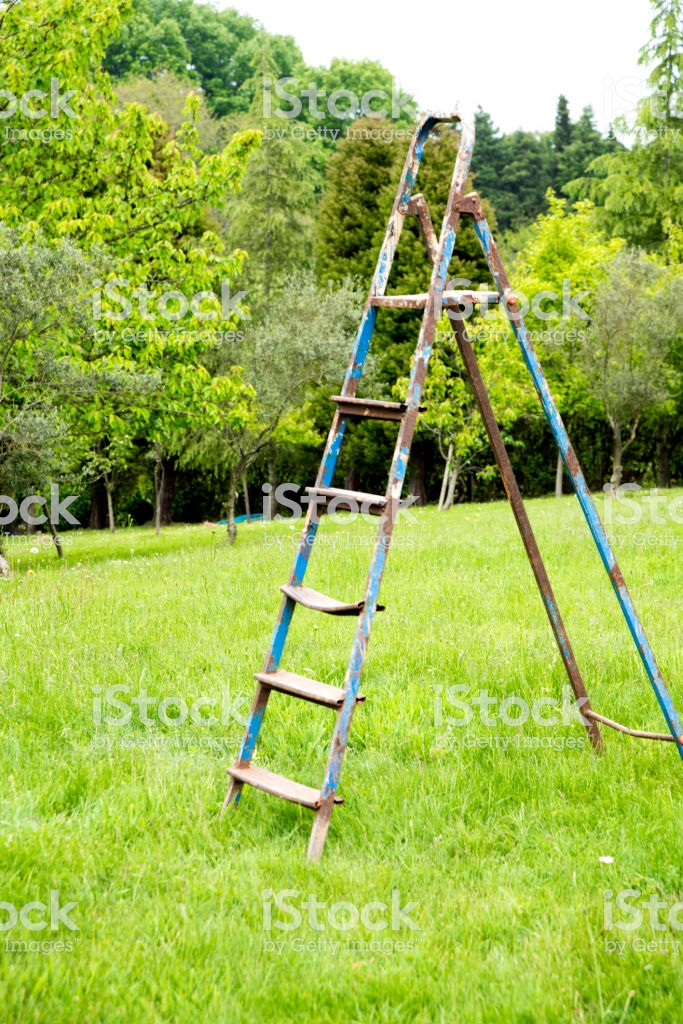 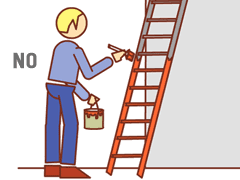 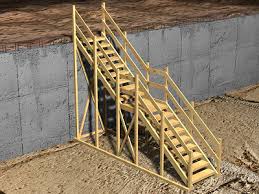 NORMAS DE Utilización
¡SI!
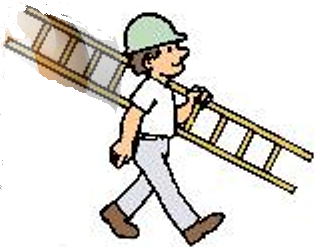 TRANSPORTE 

A mano
Por una persona

Por dos personas

Con vehículos
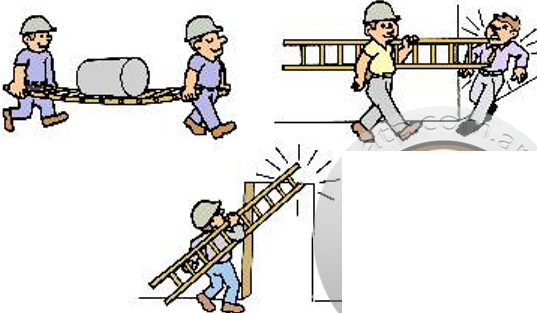 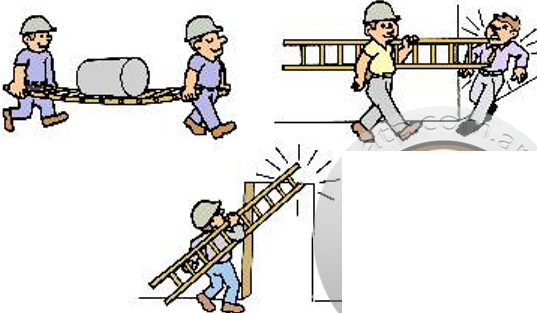 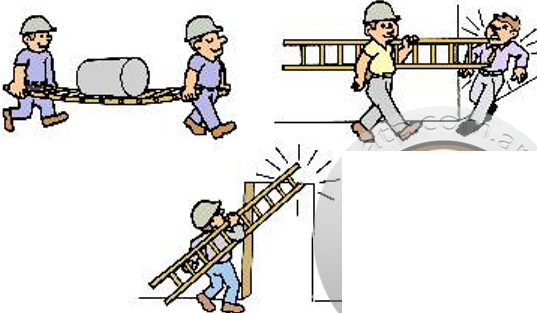 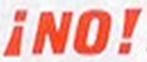 ¡SI!
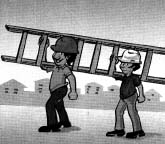 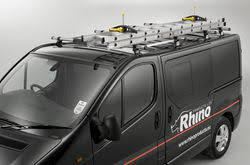 NORMAS DE Utilización
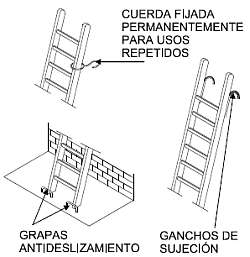 Colocación
Elección del lugar
Levantamiento de la escalera
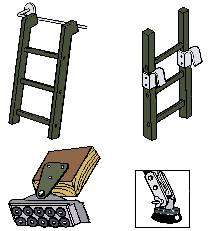 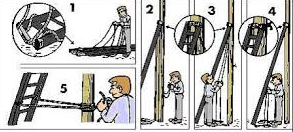 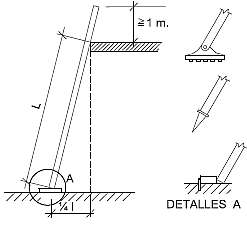 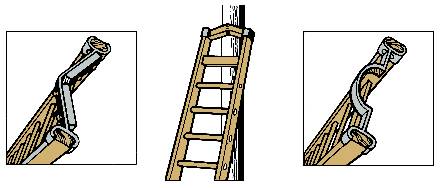 NORMAS DE Utilización
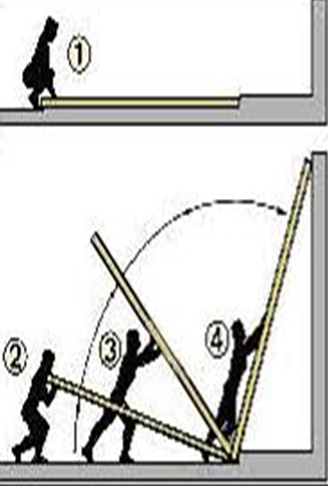 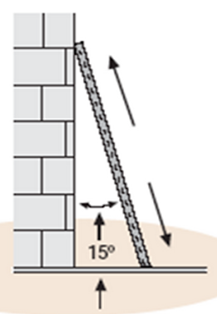 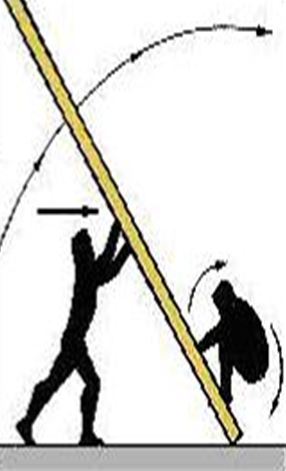 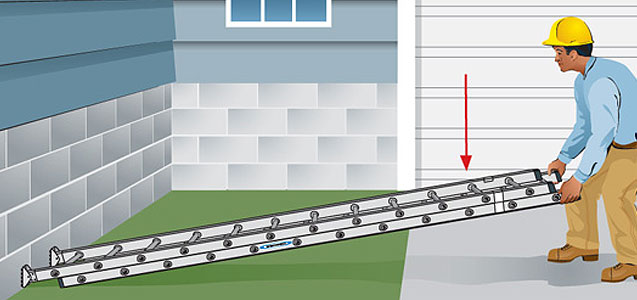 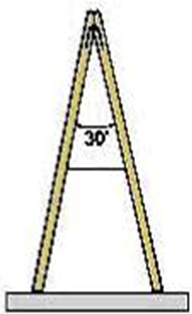 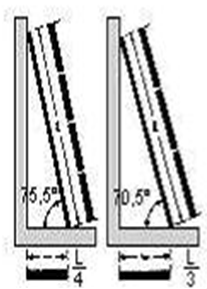 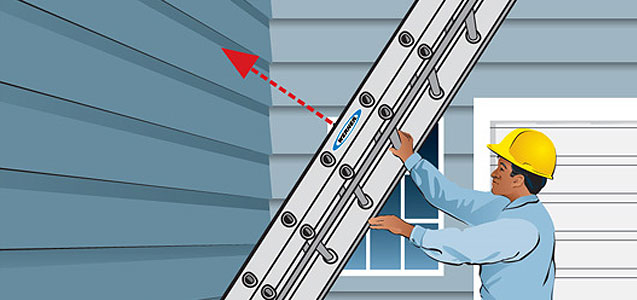 NORMAS DE Utilización
CONSERVACIÓN Y ALMACENAMIENTO
Las escaleras de madera no deben dejarse a la intemperie
Se almacenan de forma horizontal
El lugar debe estar limpio y libre de sustancias químicas
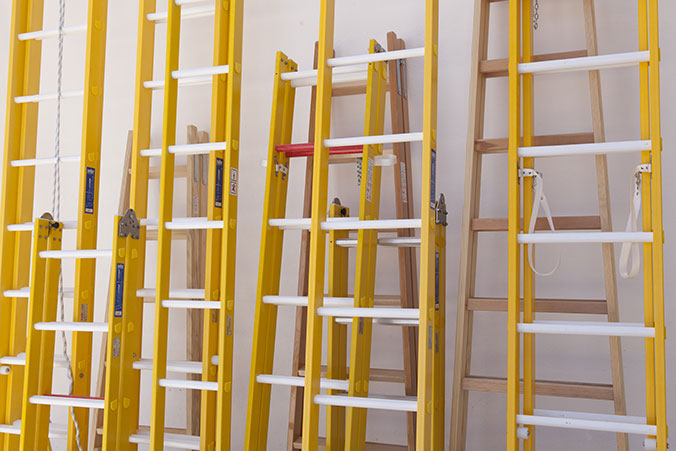 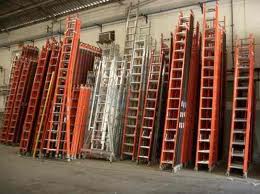 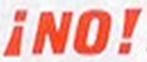 NORMAS DE Utilización
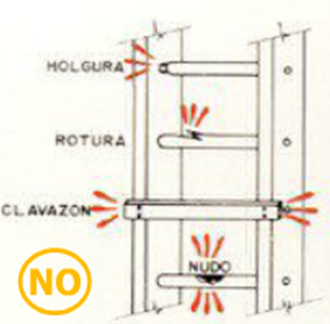 INSPECCIÓN
Estado de peldaños
Estado de sistemas de sujeción y apoyo
Estado de elementos auxiliares
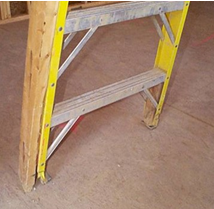 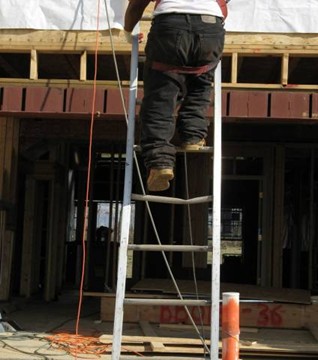 PARA RESUMIR: 7 PASOS DE SEGURIDAD
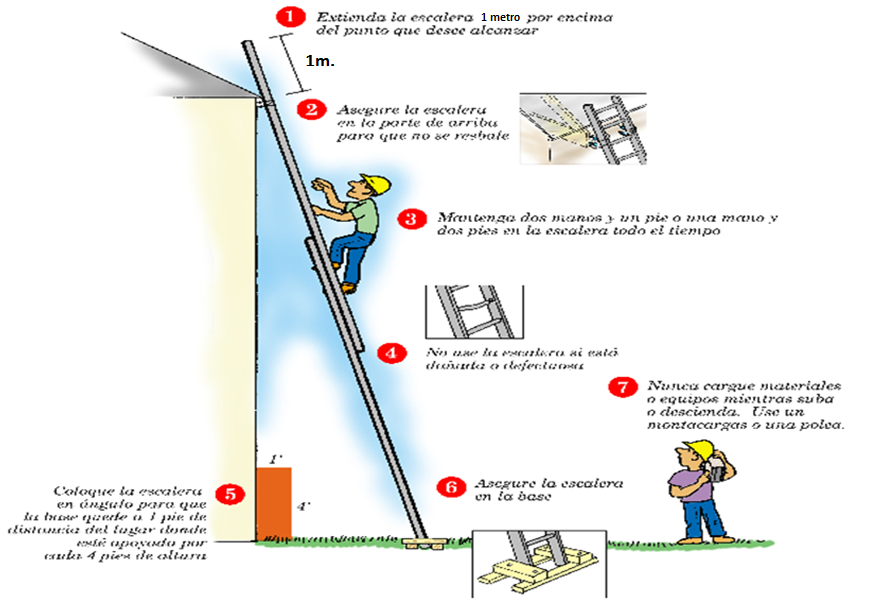 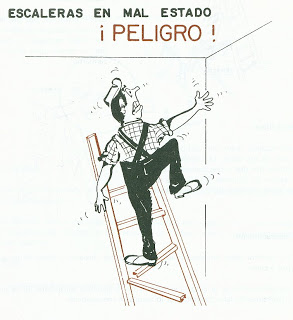 riesgos
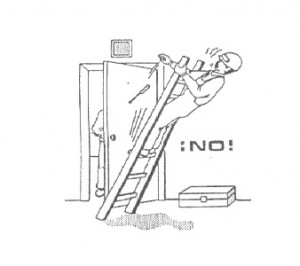 Caída de altura
Atrapamientos
Caída de herramientas u objetos
Contacto eléctrico
Lesiones por astillas
Vértigo
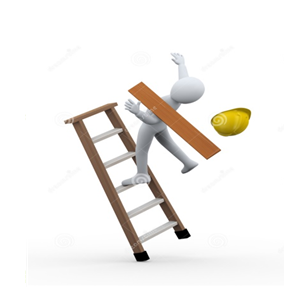 Riesgos y prevención
Inclinación de la superficie de apoyo
Posición del operario y amarre
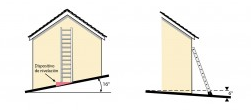 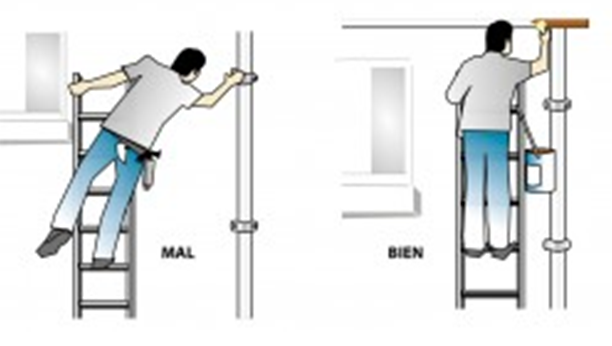 Inclinación deficiente
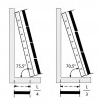 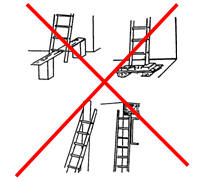 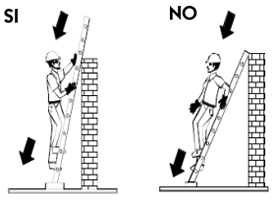 Riesgos y prevención
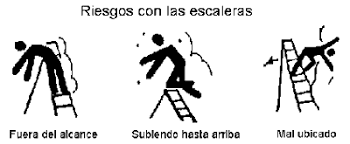 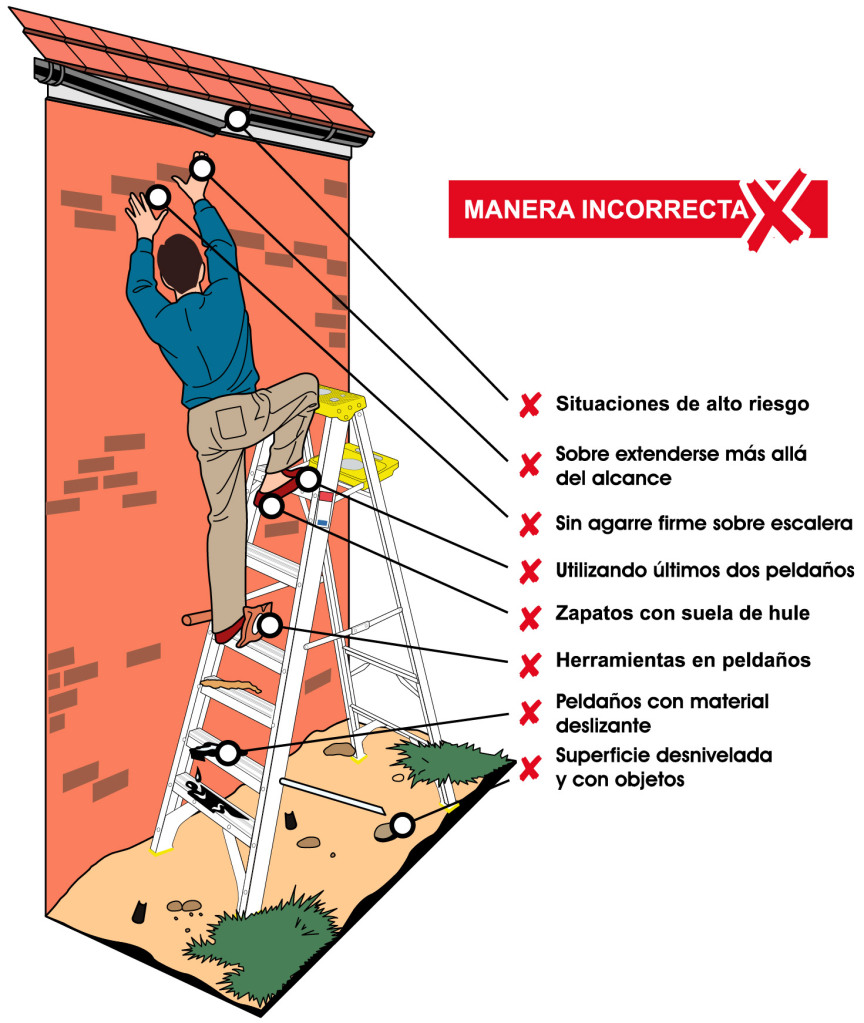 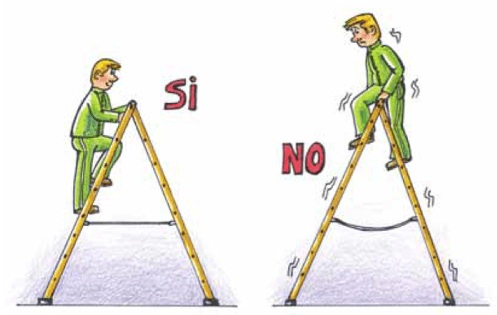 Riesgos y prevención
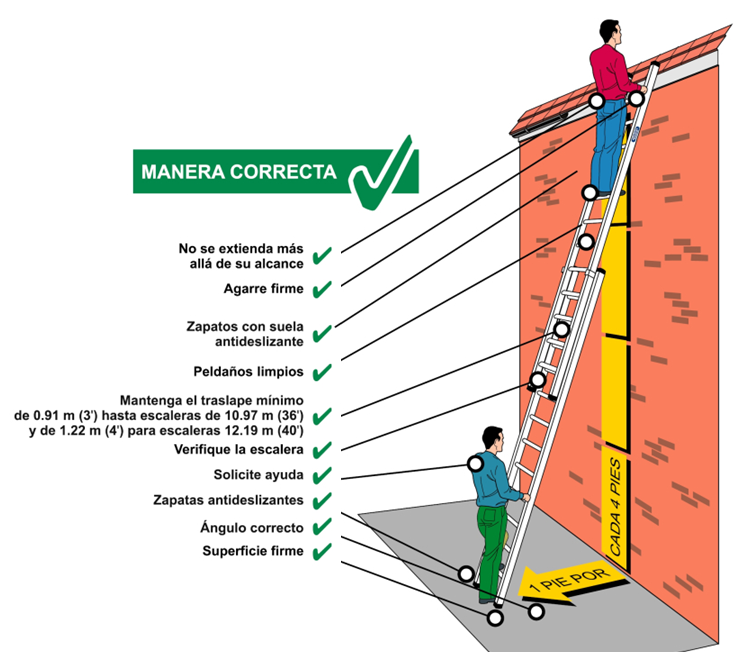 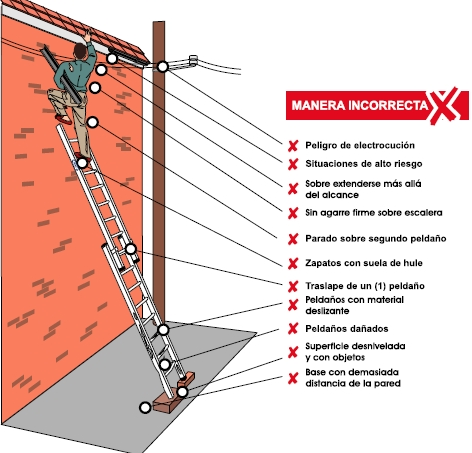 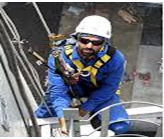 PREVENIR RIESGOS
SELECCIÓN DEL PERSONAL

FORMACIÓN DEL PERSONAL

ILUMINACIÓN: intensidad mínima de 50 lux 

Utilización de los sistemas de protección ANTICAIDAS

INSPECCION Y MANTENIMIENTO.
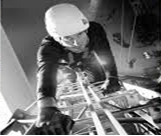 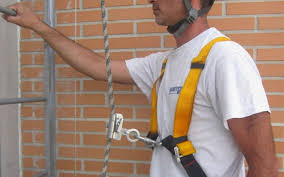 Sistemas de Protección Personal Anticaída
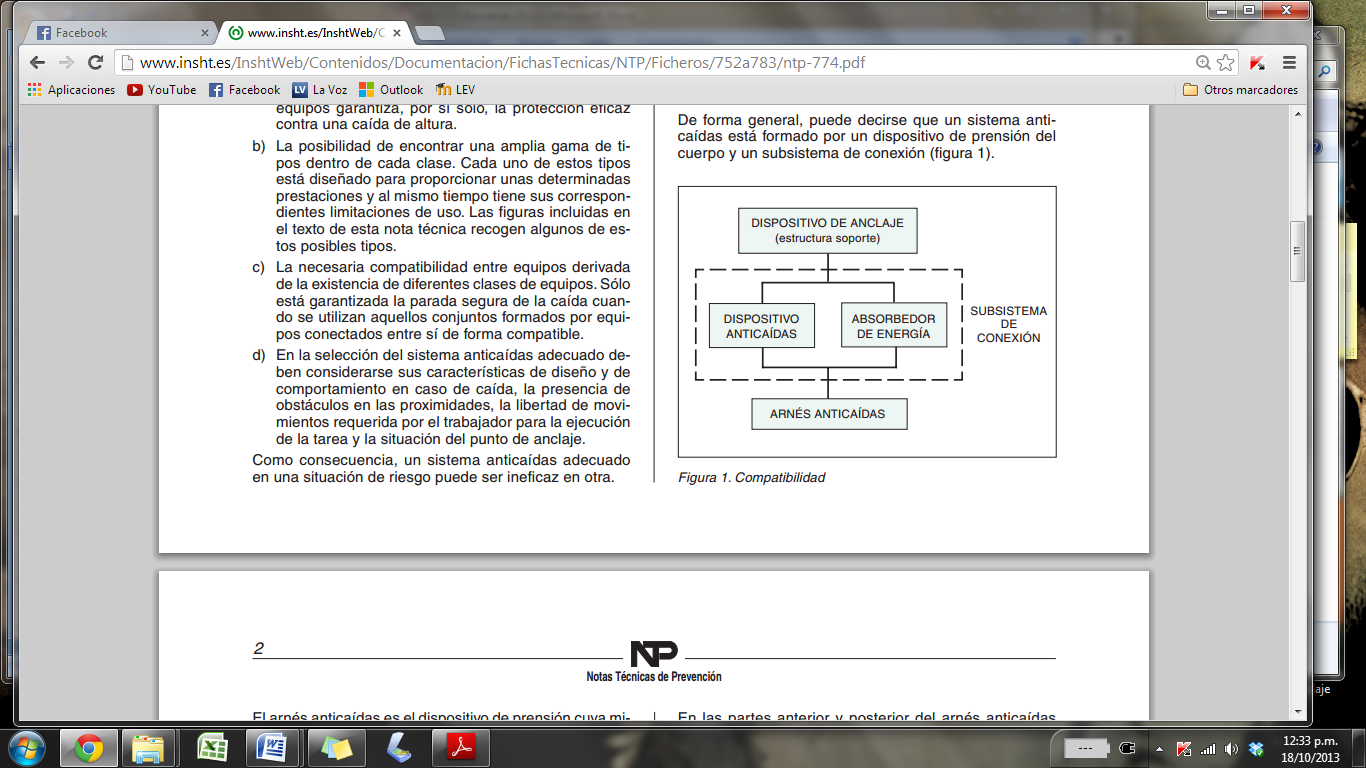 Constan de un arnés anticaída, un dispositivo de bloqueo automático destinado a parar la caída de altura en condiciones de seguridad y un elemento de amarre.

Constituidos por puntos de anclaje móviles, los cuales deslizan sobre una línea de anclaje fija o mediante un cable con enrollador automático o contrapeso.

Su instalación y uso deberá ser obligatorio en todas las escalas fijas
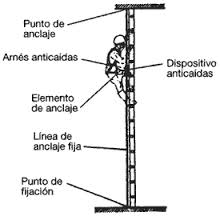 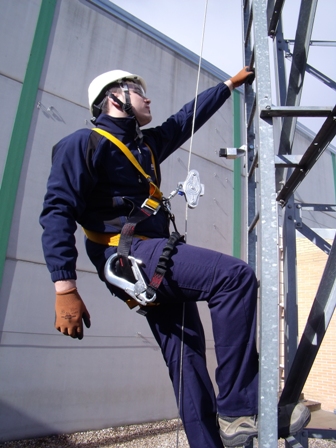 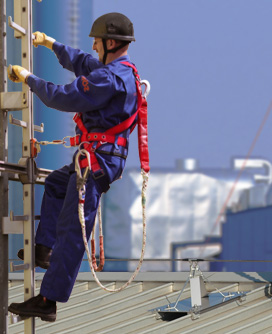 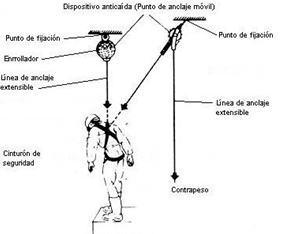 Elementos de protección personal
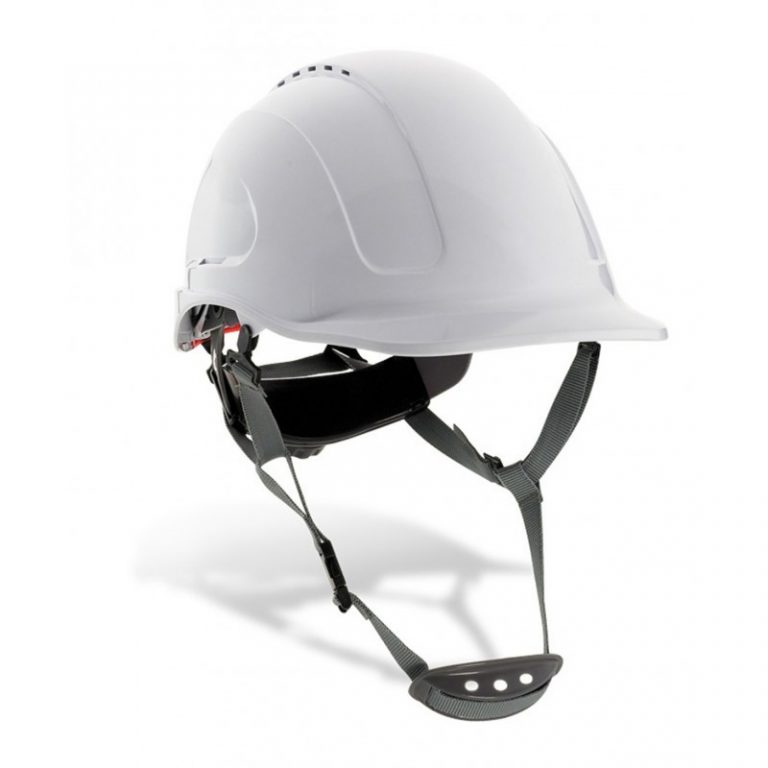 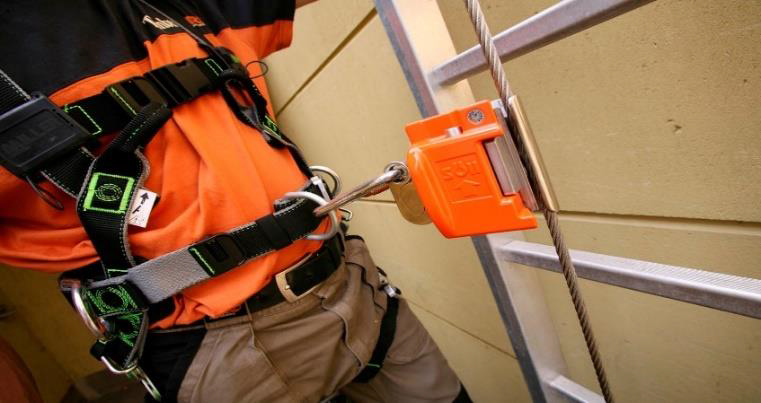 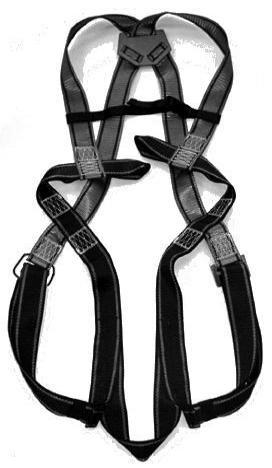 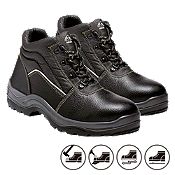 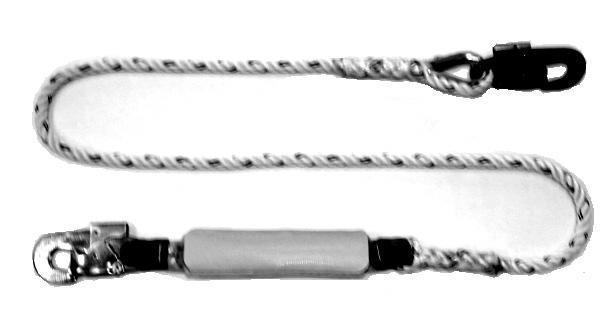 Cómo elegir una escalera y de qué modo utilizarla
Hágase las siguientes preguntas antes de decidir sobre una escalera:

¿Tendré que agarrar cosas pesadas mientras estoy en la escalera?

¿Es el área elevada lo suficientemente alta para trabajar sobre una escalera que pueda ser inestable?

¿Estaré trabajando desde esta altura por mucho tiempo?

¿Tengo que estar parado de costado en la escalera para hacer este trabajo?
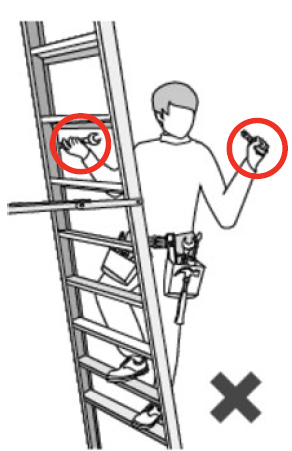 Cuidar la ubicación con respecto a las puertas
No trabajar en el escalón superior
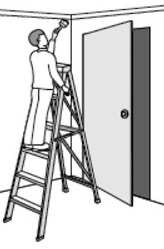 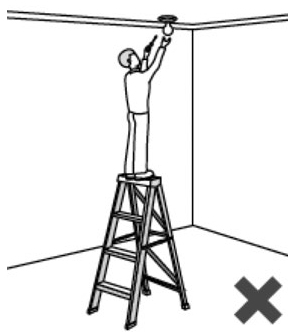 Cerrar con llave o abrir completamente
Ascenso y descenso con las manos libres
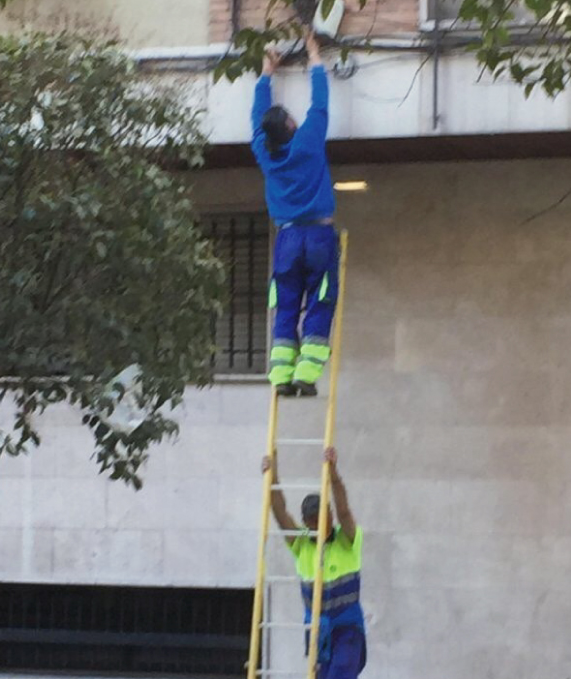 ¿Cuántas fallas encontramos ?
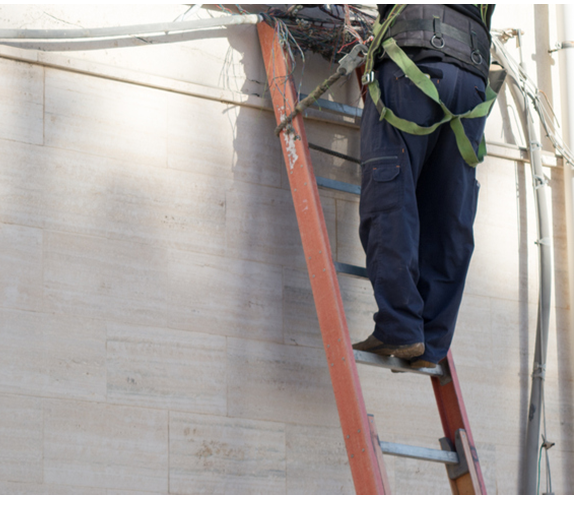 No esta atado de un punto fijo

Manejando cableado eléctrico sin ningún tipo de equipo de protección individual

La escalera no está apoyada en ningún tipo de superficie

Expuesto tanto al riesgo de caídas en altura como al riesgo de contacto eléctrico
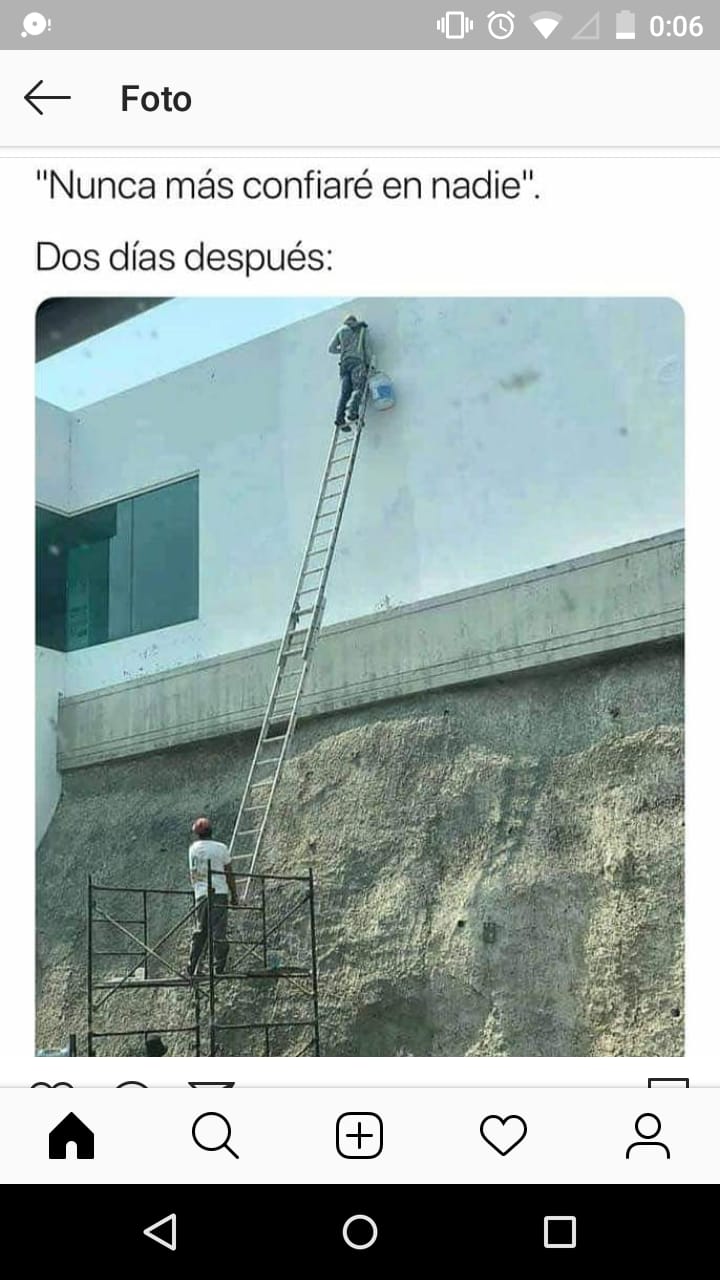 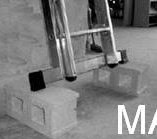 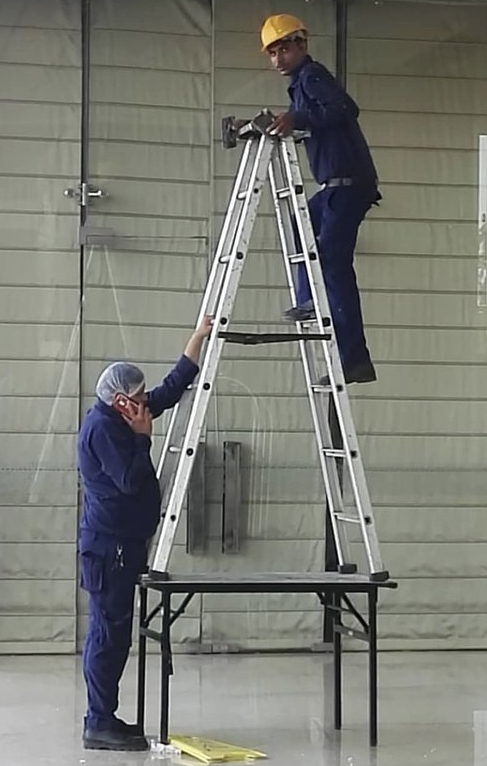 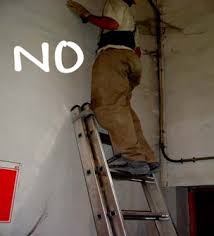 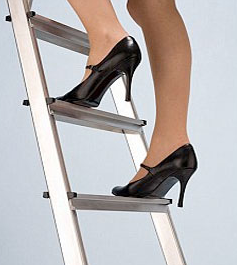 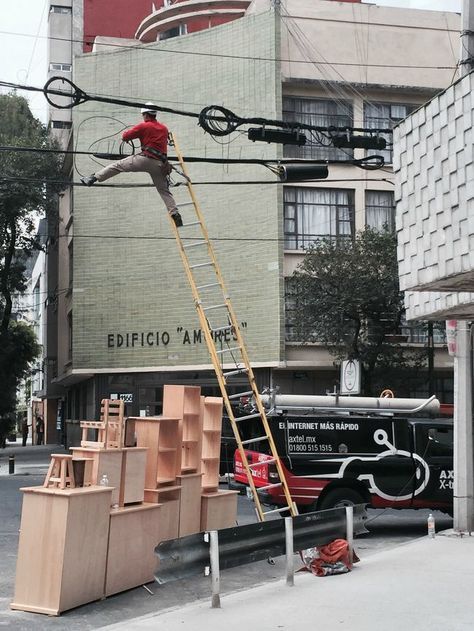 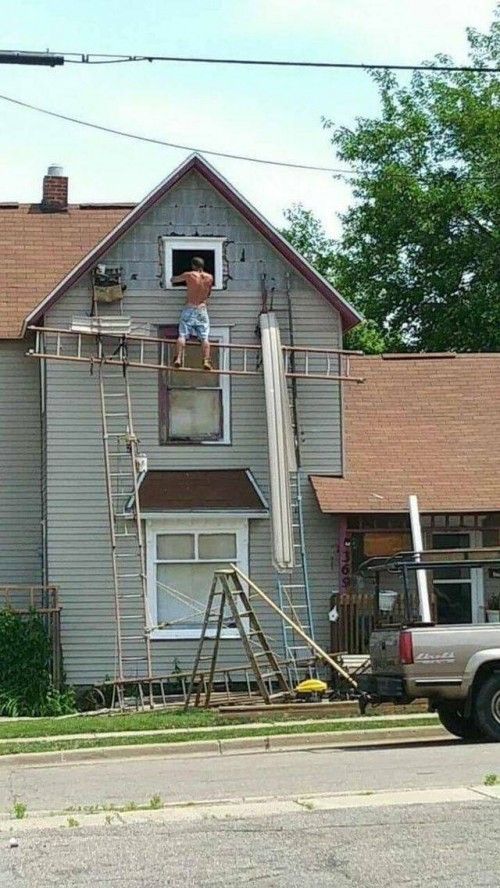 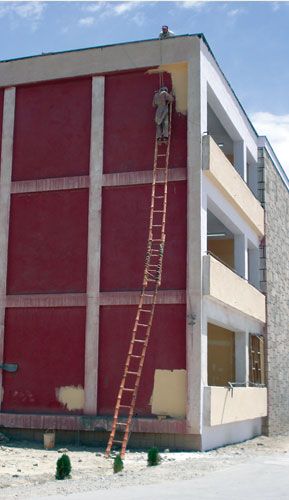 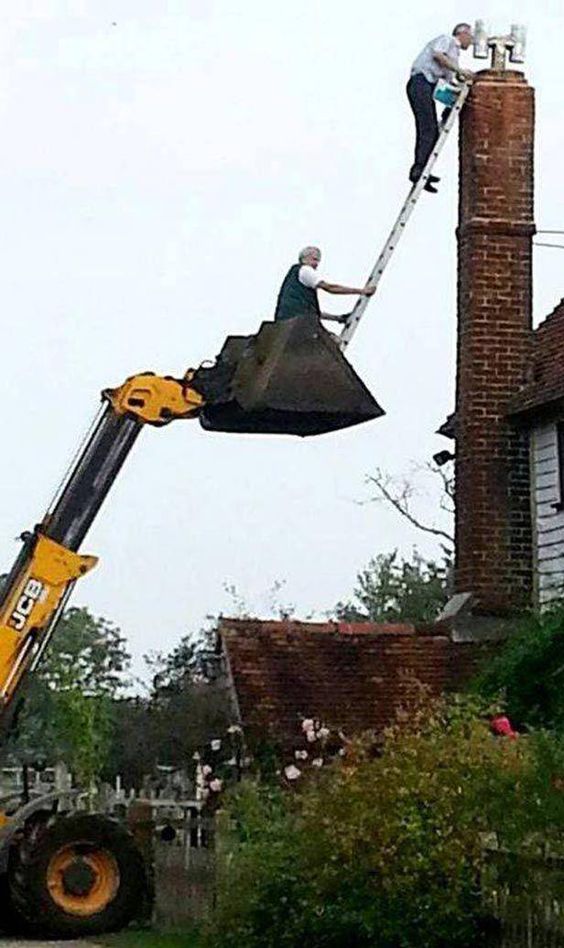 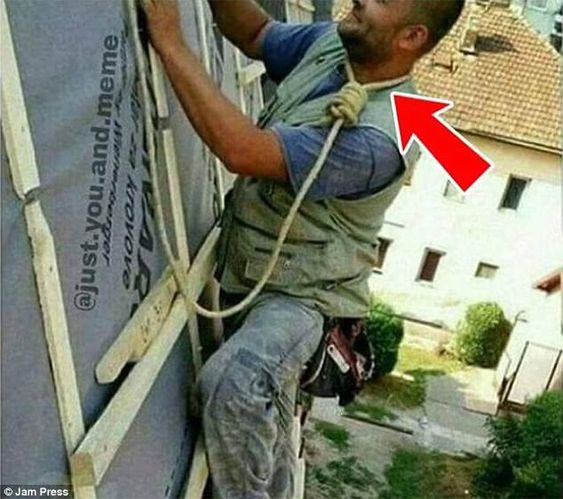 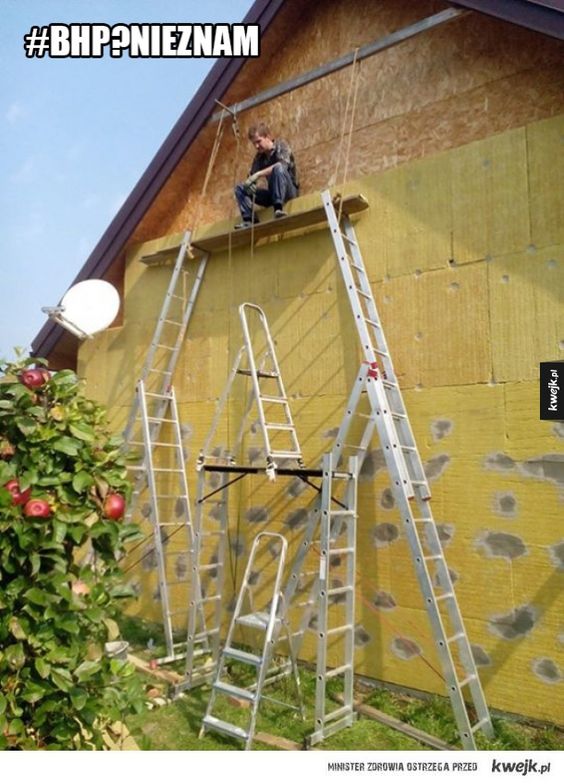 Finmuchas gracias